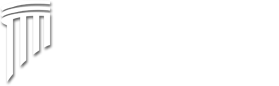 Przypadek 4: Robi się gorącoRocki stosuje publicznie dostępne oprogramowanie z platformy GitHub, pominąwszy pełne testy. Rocki opuszcza firmę i zostaje zastąpiona przez Joego. Oprogramowanie może być przyczyną awarii innych systemów.
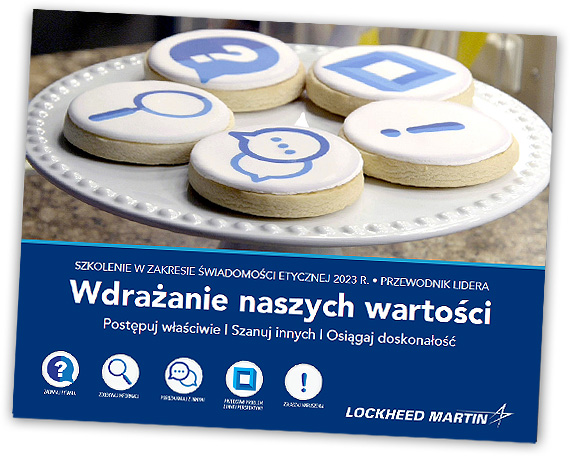 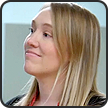 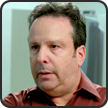 Główni bohaterowie
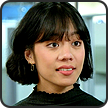 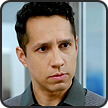 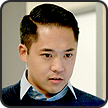 Jason
Specjalista ds. oprogramowania
Rocki
Specjalista ds. oprogramowania
Faye
Koordynator zespołu
Joe
Specjalista ds. oprogramowania
Bobo
Współpracownik
Przypadek 4: Robi się gorąco (Część pierwsza)
Główni bohaterowie
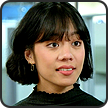 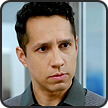 Faye
Koordynator zespołu
Joe
Specjalista ds. oprogramowania
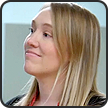 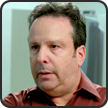 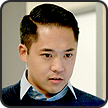 Jason
Specjalista ds. oprogramowania
Rocki
Specjalista ds. oprogramowania
Bobo
Współpracownik
Streszczenie

Rocki stosuje publicznie dostępne oprogramowanie z platformy GitHub, pominąwszy pełne testy. Rocki opuszcza firmę i zostaje zastąpiona przez Joego. Oprogramowanie może być przyczyną awarii innych systemów.
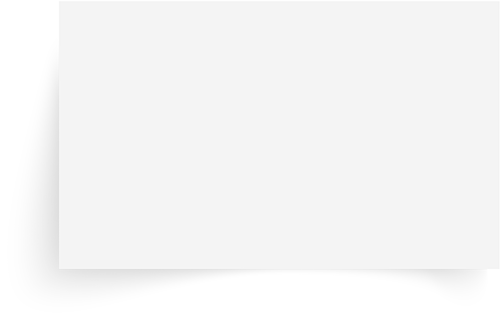 Podsumuj Dyskusja
Przypadek 4: Robi się gorącoZagadnienia: Uczciwość w realizacji programu; umiejętności interpersonalne, jakość produkcji
Main Characters
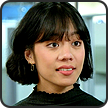 Jakie problemy napotykają te postacie?
Jakie techniki VOV mogłyby pomóc w rozwiązaniu tych problemów?
Faye
Koordynator zespołu
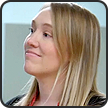 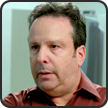 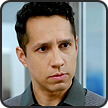 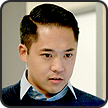 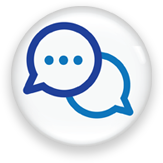 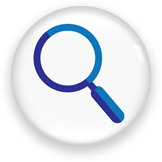 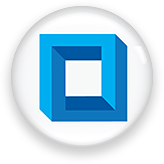 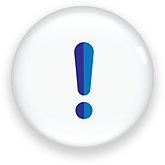 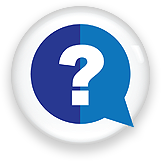 Jason
Specjalista ds. oprogramowania
Rocki
Specjalista ds. oprogramowania
Joe
Specjalista ds. oprogramowania
Bobo
Współpracownik
Zgłaszaj naruszenia
Przedstaw problem z innej perspektywy
Zdobywaj informacje
Rozmawiaj z innymi
Zadawaj pytania
Przypadek 4: Robi się gorąco (Część druga)
Główni bohaterowie
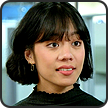 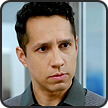 Faye
Koordynator zespołu
Joe
Specjalista ds. oprogramowania
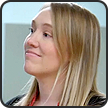 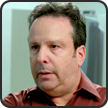 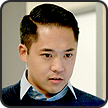 Jason
Specjalista ds. oprogramowania
Rocki
Specjalista ds. oprogramowania
Bobo
Współpracownik
Podsumuj Dyskusja
Główni bohaterowie
„Jak powinna zakończyć się scenka?”
WniosekW miarę zwiększania zakresu stosowania FOSS, należy upewnić się, że spełnione są nasze wymogi dotyczące zarówno oceny wytypowanego oprogramowania, jak i testowania naszych systemów, aby osiągnąć poziom jakości i niezawodności, który jesteśmy winni naszym klientom.
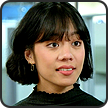 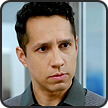 Faye
Koordynator zespołu
Joe
Specjalista ds. oprogramowania
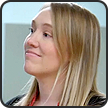 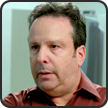 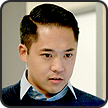 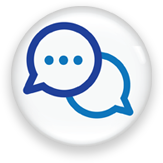 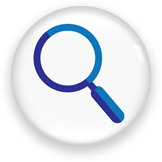 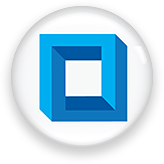 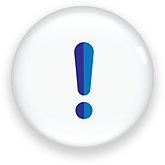 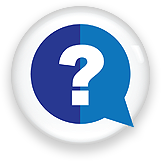 Jason
Specjalista ds. oprogramowania
Rocki
Specjalista ds. oprogramowania
Bobo
Współpracownik
Zgłaszaj naruszenia
Przedstaw problem z innej perspektywy
Zdobywaj informacje
Rozmawiaj z innymi
Zadawaj pytania